청소년의 올바른 성의식 함양을 위한 교육기본법 일부 개정안
대한민국청소년의회
By 청소년권익위원회 이승찬 의원
대한민국청소년의회
알아두기
소개의견 및 제안이유
주요골자
기대효과
질의응답
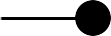 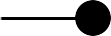 목차
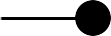 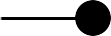 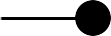 알아두기
Q. 교육과학기술위원회 성격의 법안이지 않나요?
-교육에 관련된 청원안이기에 교과위 성격을 띄긴 하나,
 얻을 수 있는 기대효과가 청소년의 권익에 
 큰 도움이 되기 때문에 발의하게 됨.
Q. 17회 정기회의 때 나온 청원안 아닌가요?
-17회 정기회의에 나온
 ‘청소년의 올바른 성 정체성 확립을 위한 교육기본법 개정 청원안’과는
개정하려는 내용과 목적에 큰 차이가 있음
- 1 -
소개의견 및 제안이유
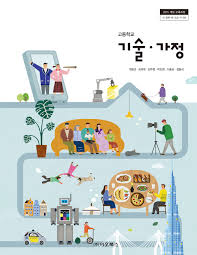 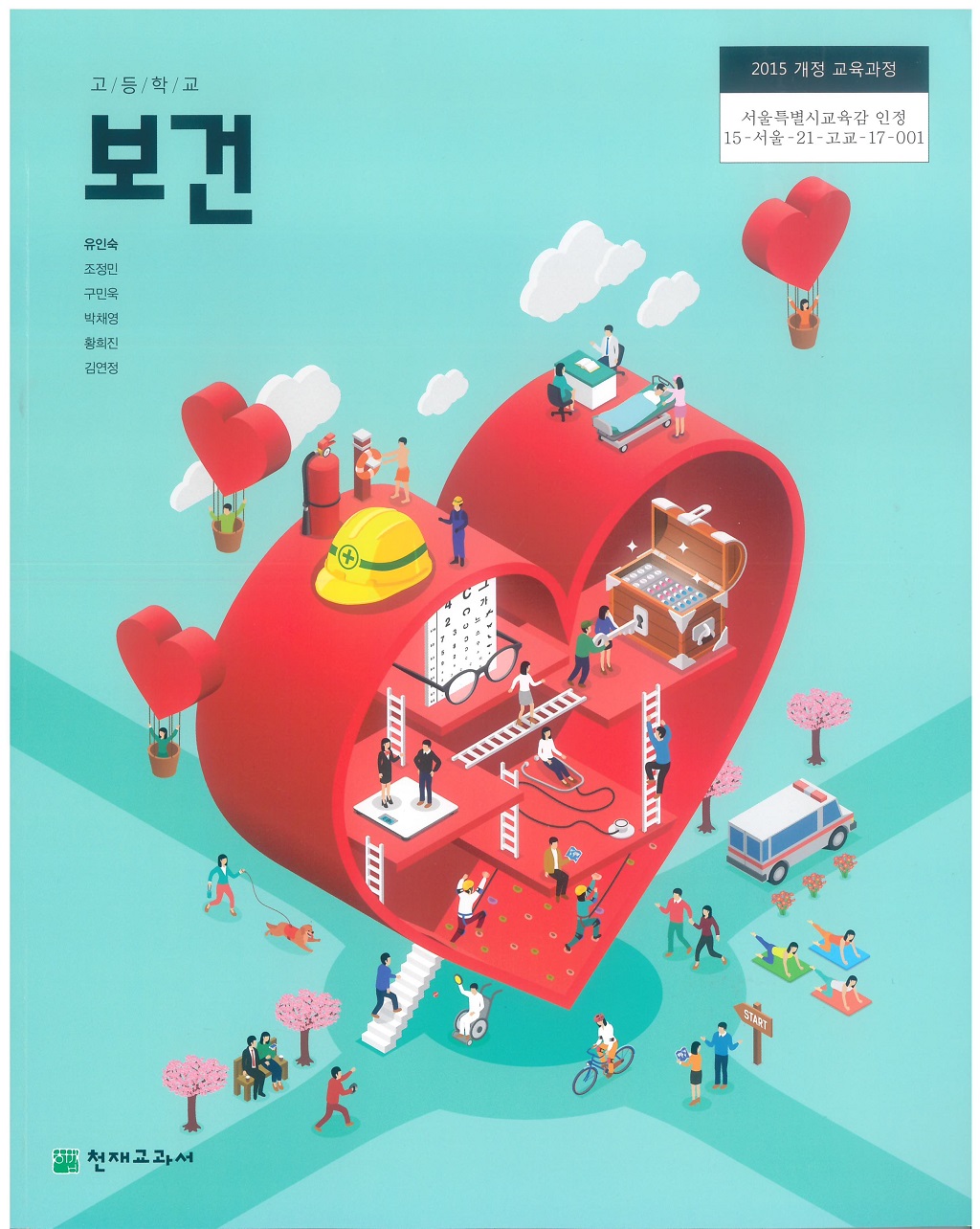 선택과목
교육부가 제시한 기술/가정 교과 내용에서
직접적으로 ‘성’과 관련한 부분은 많지 않음
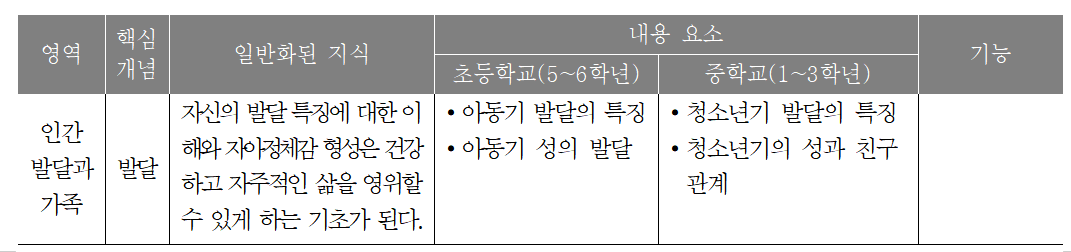 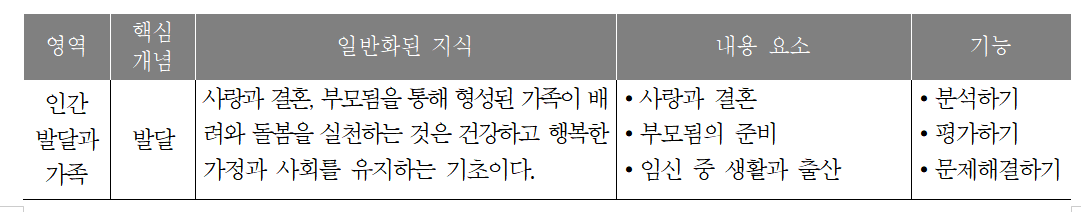 - 1 -
소개의견 및 제안이유
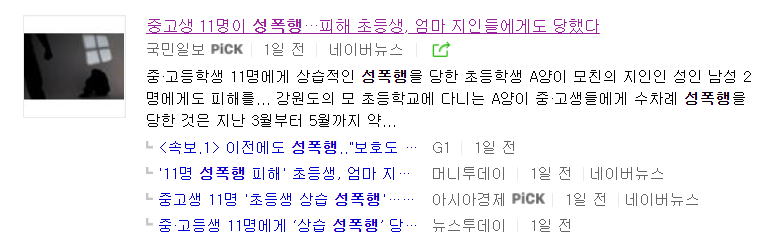 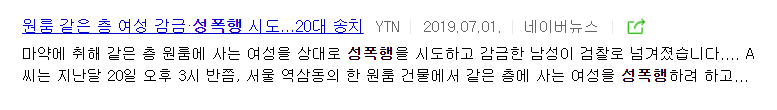 부족한 교육이 
이루어지는 동안
성폭력은 더 늘어나고 있음

-2010년 성폭력 범죄 발생 건수 19,939건,
2017년 32,824건으로 1.6배 증가
- 1 -
주요골자
- 1 -
기대효과
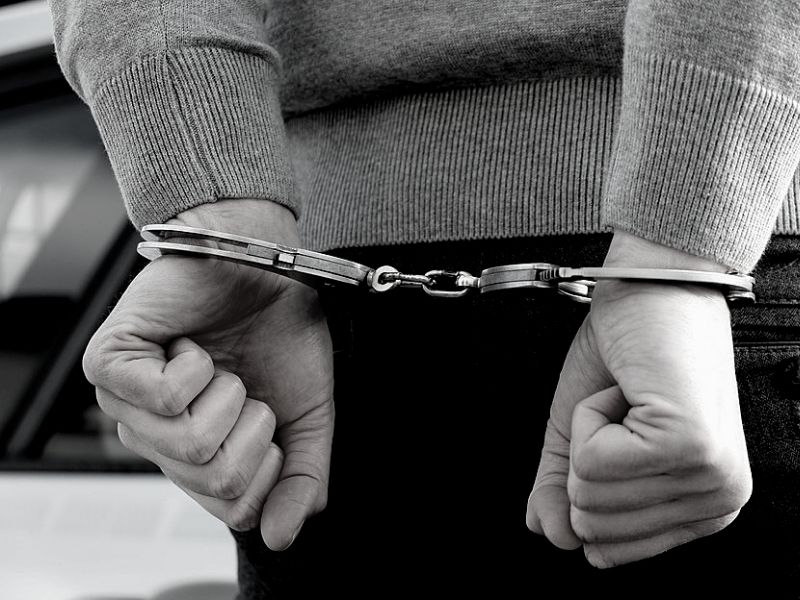 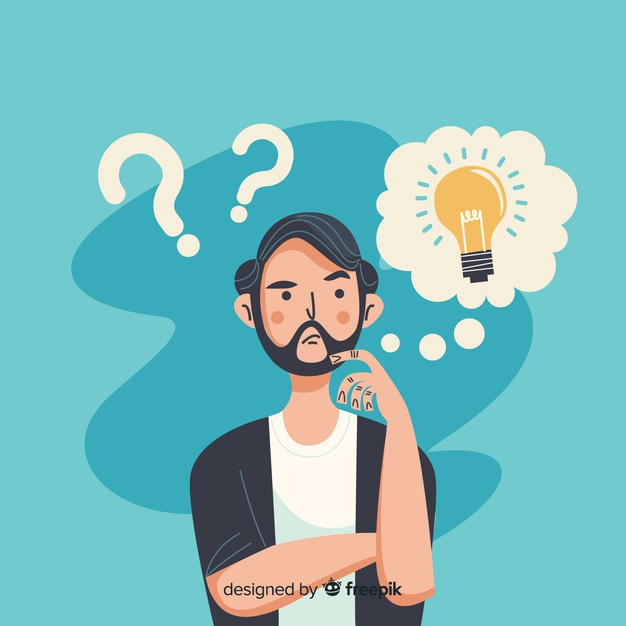 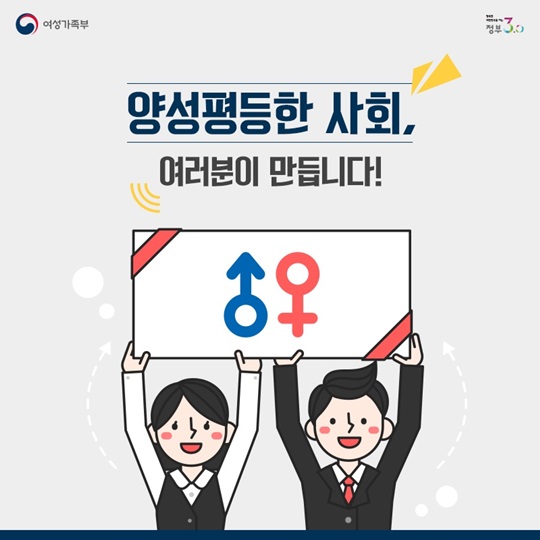 성범죄 예방
스스로를 더 잘 알아가고,
자아정체성 확립에 도움 받음
성차별 없는 사회 만드는데 일조
- 1 -
질의응답
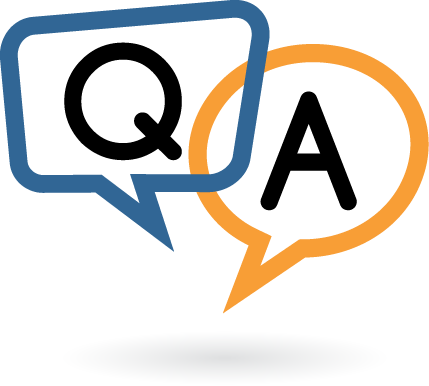 - 1 -
감사합니다!